Nuevos Esfuerzos y Buenas Prácticas Relacionadas con la Protección Consular
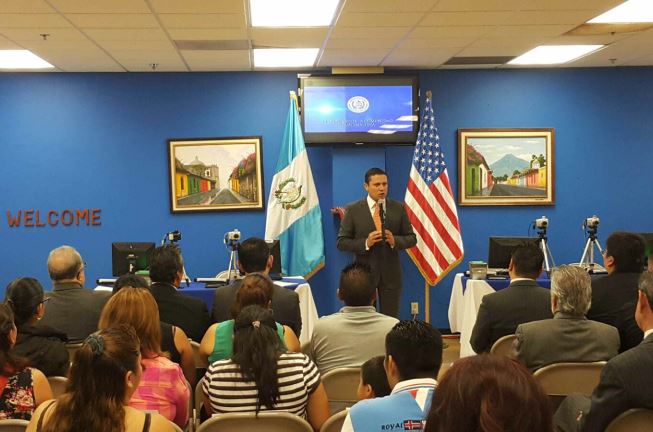 BÚSQUEDA DE GUATEMALTECOS 				DESAPARECIDOS
El Ministerio de Relaciones Exteriores, a través de la Dirección General de Asuntos Consulares y Migratorios, brinda asistencia a los familiares de guatemaltecos desaparecidos en el exterior.

Coordinación:
La alianza estratégica del  Ministerio de Relaciones Exteriores con el Comité Internacional de la Cruz Roja -CICR-, ha logrado brindar capacitaciones a funcionarios que atienden el tema consular, sobre:
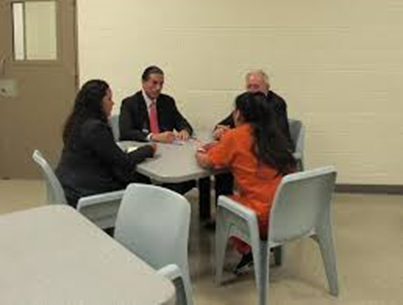 CALL CENTER “ATENCIÓN AL MIGRANTE”
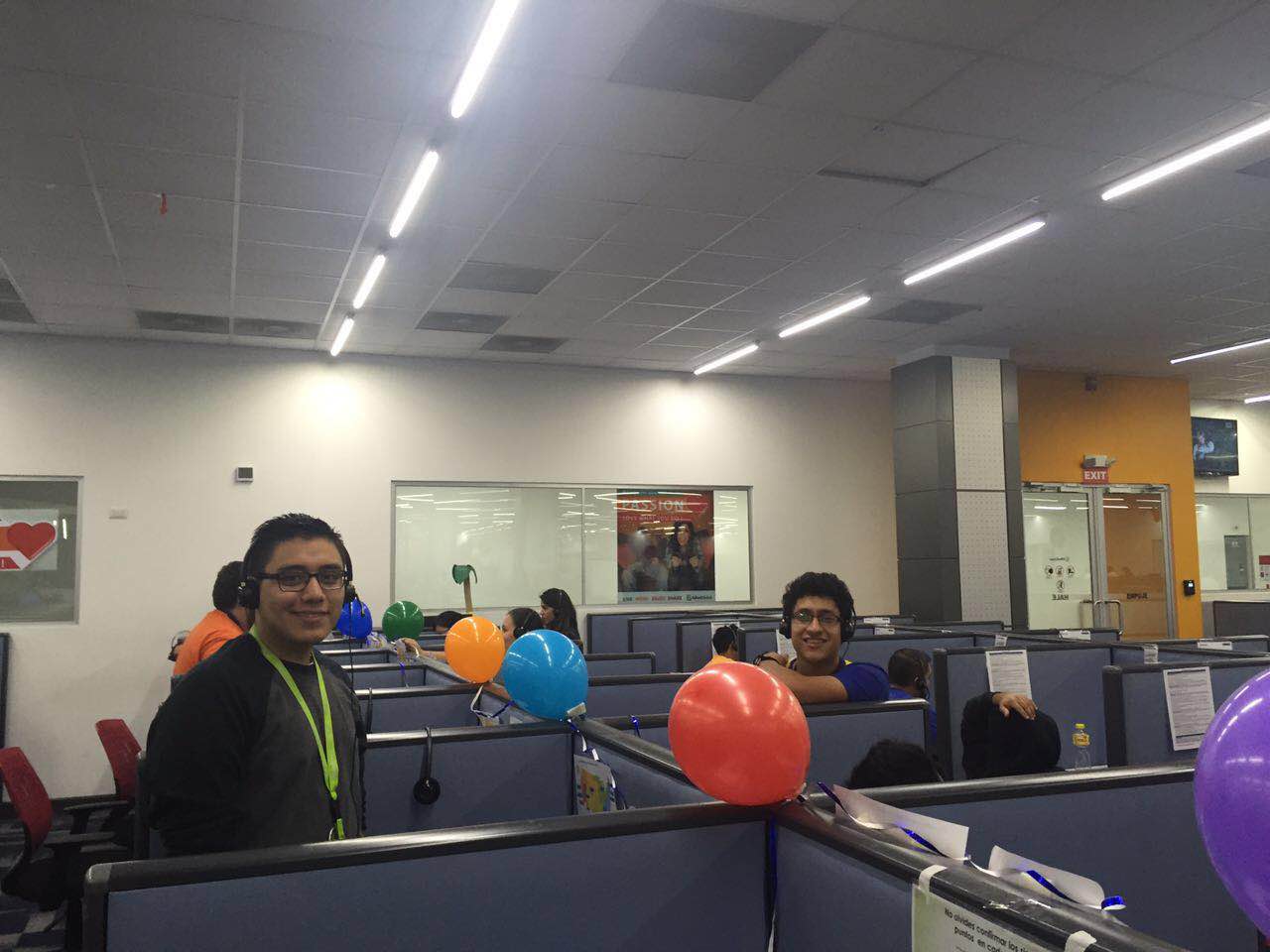 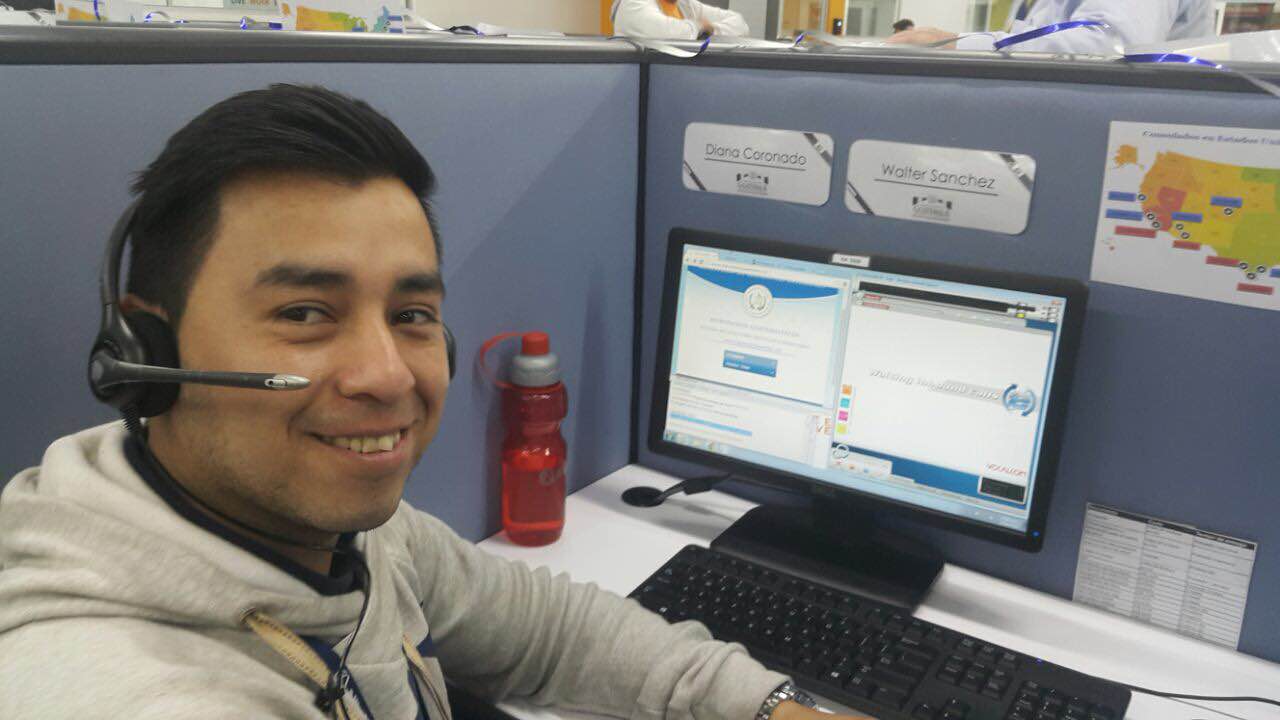 Con el propósito de fortalecer a los Consulados de Guatemala en los Estados Unidos de América,  se implementó el Call Center de “Atención del Migrante”, para mejorar la atención de los guatemaltecos en el extranjero y asegurar su bienestar a través de un servicio digo, humano, eficiente, efectivo y de respuesta inmediata.
Información general:
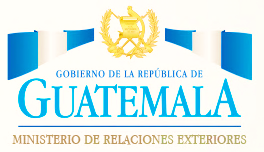 Implementación
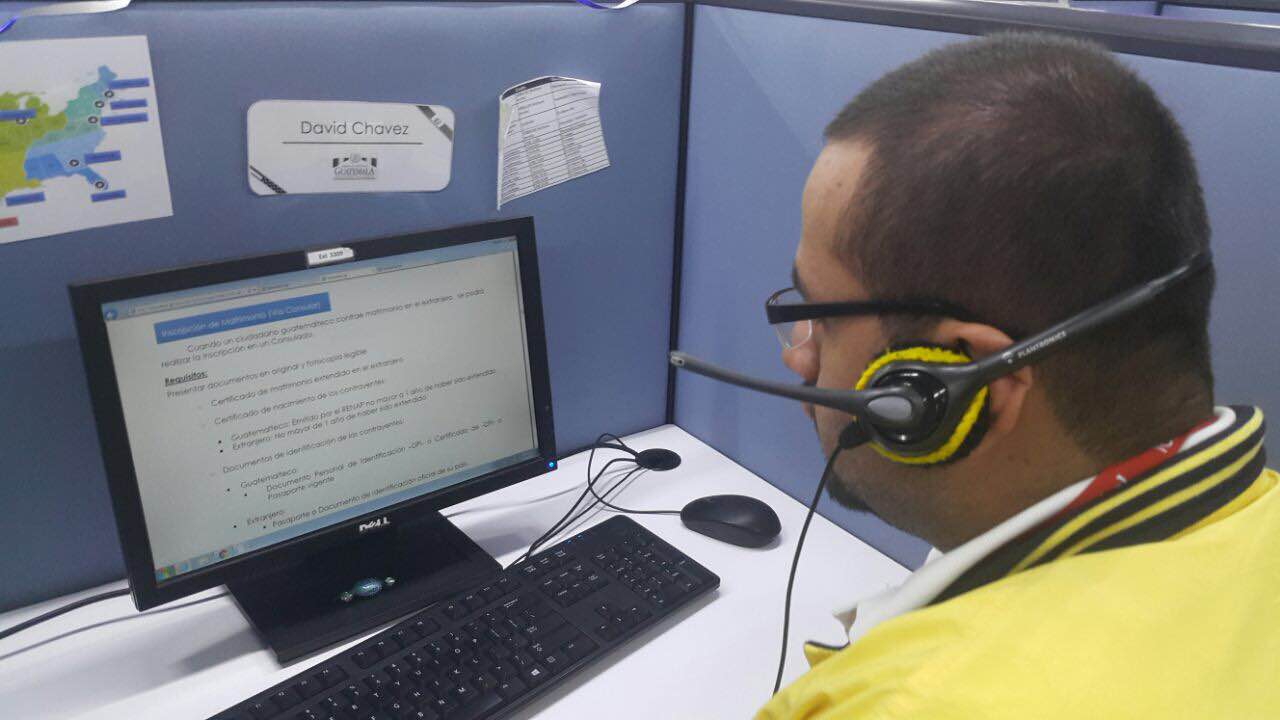 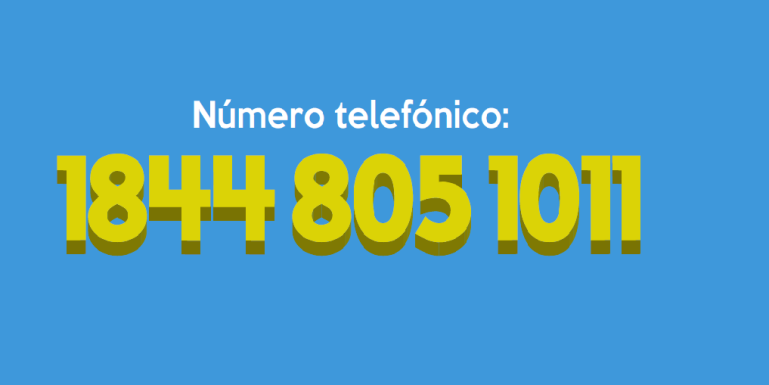 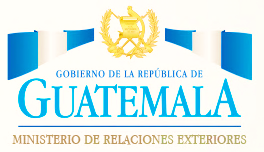 Avances
Métricas 
Del día 14 de abril (inicio de operaciones)  al 31 de octubre de 2016 se han recibido 280,780 llamadas de todos los Consulados de Guatemala en los Estados Unidos de América

Idiomas de Atención:  el 95.32% se atendieron en idioma español, el 1.56% en idioma inglés y el 3.12% se atendió en idiomas mayas (Q´echi, K´iche, Kakchiquel,  Q´anjoba´al y Poqomchi).
AMPLIACIÓN DE LA RED CONSULAR 2016
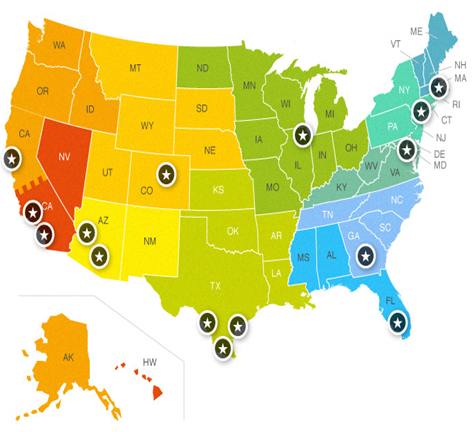 Se prevé el cambio de categoría a varias agencias consulares y consulados.
Centro de Recepción Tecún Umán, San Marcos
La apertura de este centro de recepción, se realizó el 17 diciembre de 2015, con el objetivo de proporcionar a las personas retornadas instalaciones físicas para realizar un mejor control migratorio a ingreso al país, servicios básicos y  orientación sobre acceso a ayuda humanitaria o traslado de denuncias de vulneraciones de derechos en México.
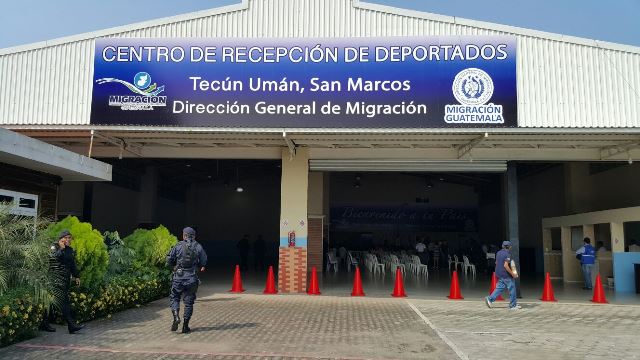 Coordinación Intersectorial
AGREGADURÍAS LEGALES
A través del “Convenio de Cooperación Interinstitucional para el establecimiento de Agregadurías Legales en las Misiones Diplomáticas de Guatemala en el Exterior”, el Ministerio de Relaciones Exteriores y el Ministerio Público, concretaron el nombramiento de una Delegada Legal del Ministerio Público en la Embajada de Guatemala en México D.F. 

Objetivo
Permitirá que las comunidades migrantes puedan presentar sus denuncias y se les brinde el seguimiento pertinente a sus casos.
¡Gracias!